L’ECOGRAFIA TIROIDEA
Va sempre eseguita da Medici altamente qualificati, possibilmente certificati da  Società Scientifiche
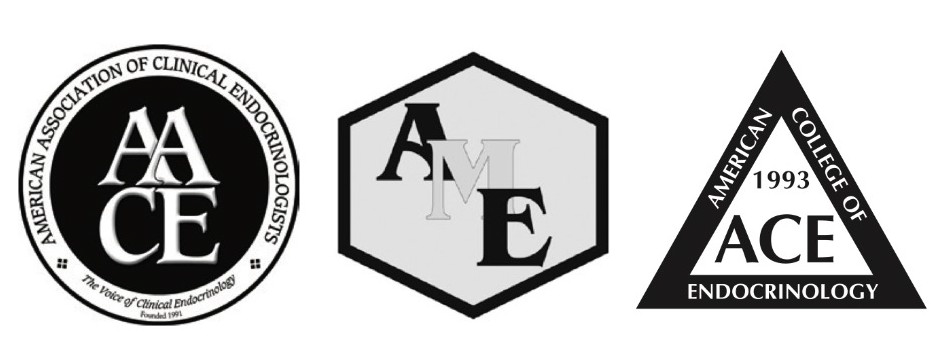 L’ECOGRAFIA TIROIDEA
E' RACCOMANDATA:

- nei pazienti con storia personale di precedente radioterapia nella regione testa-collo;

- nei pazienti con storia familiare di carcinoma papillare o midollare della tiroide o MEN 2;

- nei pazienti con gozzo o noduli palpabili;

- nei pazienti con linfoadenopatia del collo suggestiva di lesione maligna.
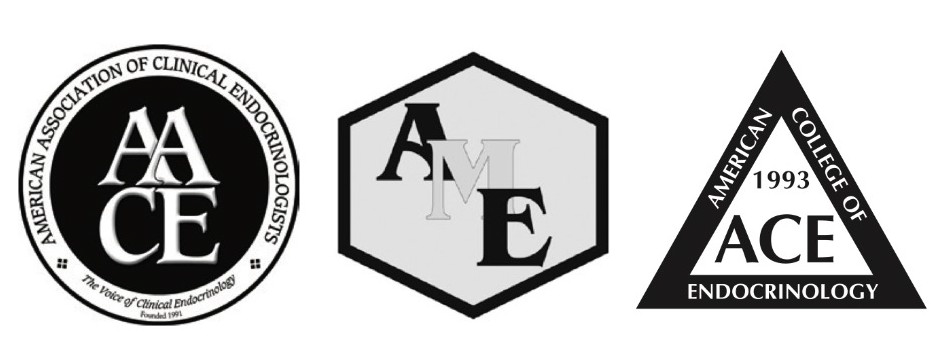 L’ECOGRAFIA
TIROIDEA
NON E' RACCOMANDATA come esame di screening:

 - nella popolazione generale con anamnesi negativa per patologie tiroidee;

- nei pazienti con tiroide normale alla palpazione e rischio clinico basso di tireopatia.
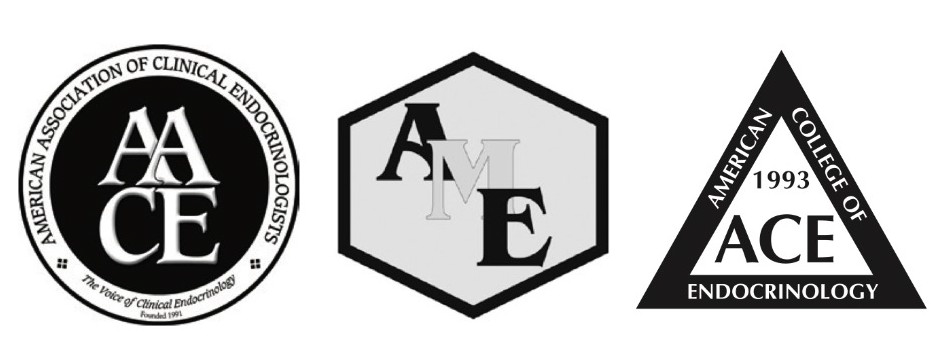 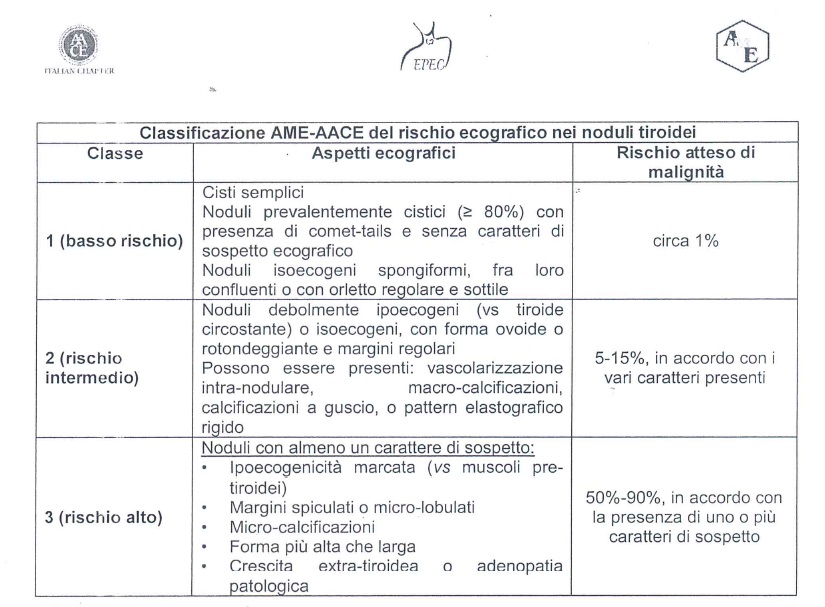 L’ECOGRAFIA